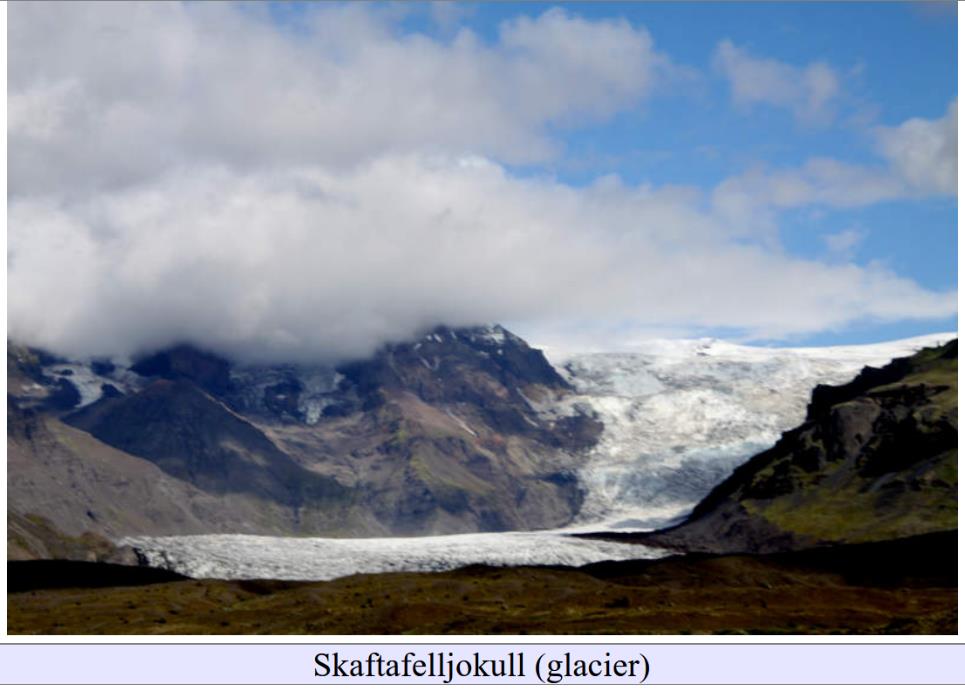 glacial geomorphology
Lecture 01
glacial geomorphology
shape
Earth
glaciers
how glaciers shape the earth
goals of the coursefor you to able to recognize signs of glaciation in the world’s landformsfor you to be able to connect these landforms to the glacial processes that formed thenfor you to be able to make inferences about climate conditions in the past
goals of the coursefor you to able to recognize signs of glaciation in the world’s landformsfor you to be able to connect these landforms to the glacial processes that formed themfor you to be able to make inferences about climate conditions in the past
Anyone want to propose any additional goals?
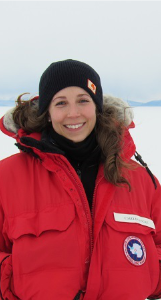 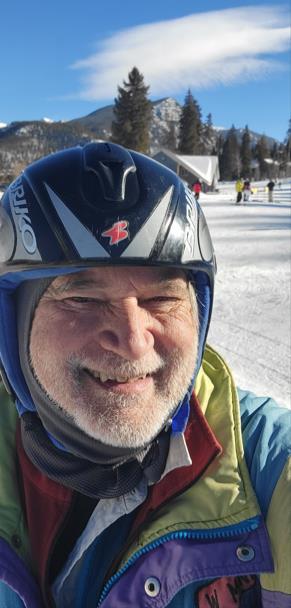 Teaching
Staff
Caitlin Locke (she/her), T.A.
cd2477@columbia.edu
Bill Menke, (he/him), Instructor
MENKE@LDEO.COLUMBIA.EDU
please review my policieson grading and other student matterswww.ldeo.columbia.edu/~menke/www_users_menke/gradingpolicy.html
Format of ClassTuesdays: Lecture with some discussionThursdays: In-class group projects
Format of ClassTuesdays: Lecture with some discussionThursdays: In-class group projects
In Class Participation Required
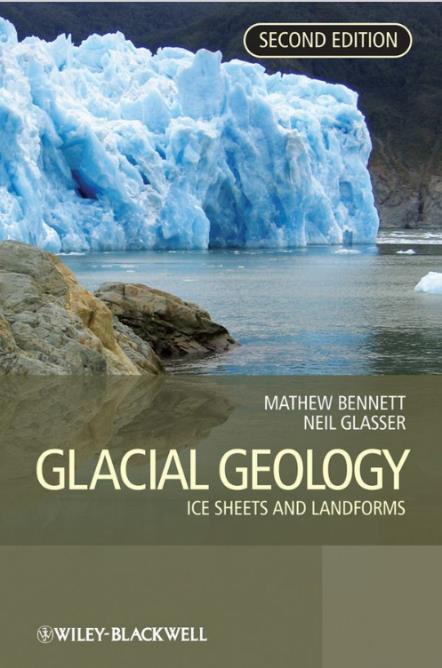 Weekly readings
from the textbook
AssessmentWeekly:Individual Project Report(2/3 of grade)End of Term:Individual Term PaperGlacial Geomorphology of the [region] and its implications(1/3 of grade)
AssessmentWeekly:Individual Project Report(2/3 of grade)End of Term:Individual Term PaperGlacial Geomorphology of the [region] and its implications(1/3 of grade)
Regions pre-approved by me; no duplicates allowed, FCFS
10 minute in class presentations April 29 – May 1
PDF posted to Courseworks by 11:59 PM May 16, 2025
AssessmentWeekly:Individual Project Report(2/3 of grade)End of Term:Individual Term PaperGlacial Geomorphology of the [region] and its implications(1/3 of grade)
Rubric
on Courseworks
Rubric
on Courseworks
CollaborationEncouragedhowevercollaborations must be declaredandall submitted writing must be your own
Mostly a “qualitative” courseBut next Thursday (1/30) we will use Python-based glacial flow simulations.  So please install Python on your Notebook computers (using instructions and with help of TA).
Why is Glacial Geomorphology Important?
Why is it important to you?lets make a list
The Discovery of the Ice Age
1837
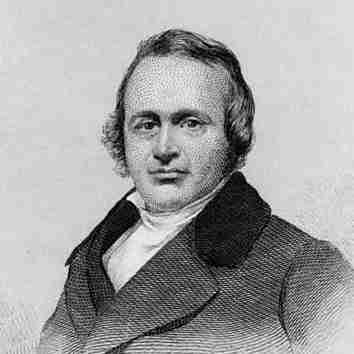 Swiss naturalist Louis Agassis speaks at Swiss sachet of Natural Sciences. Replaces talk on fossil fishes with one proposing an 'ice age' in Europe and North America.
Louis Agassis
Who was US President in 1837?
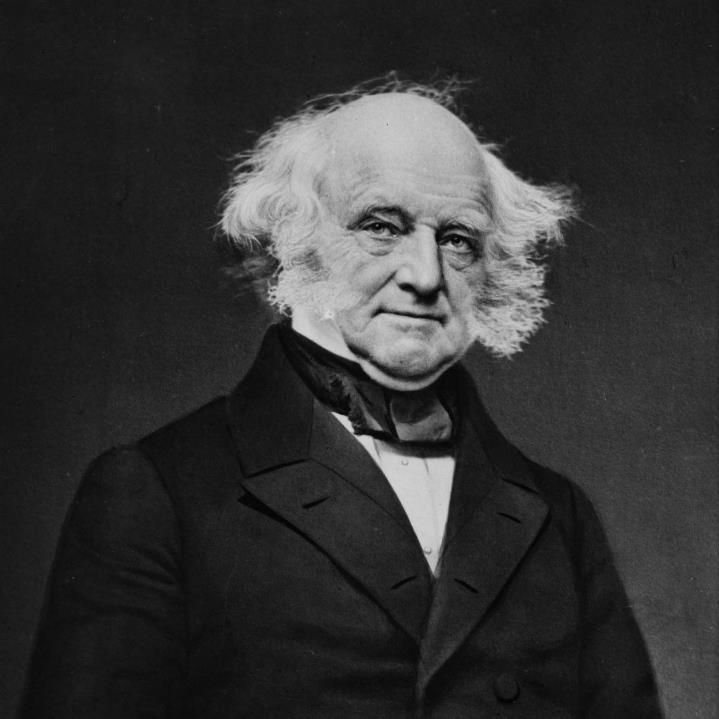 Martin Van Buren

8th President
of the
United States
“There is a power in public opinion in this country—and I thank God for it: for it is the most honest and best of all powers".
Why 1837 ?
What Precursory Knowledge was necessary ?

What Cultural Factors were important ?
Suppose you were living in 19th Century
London
Paris
Vienna
Rome
where would you go to see a glacier?
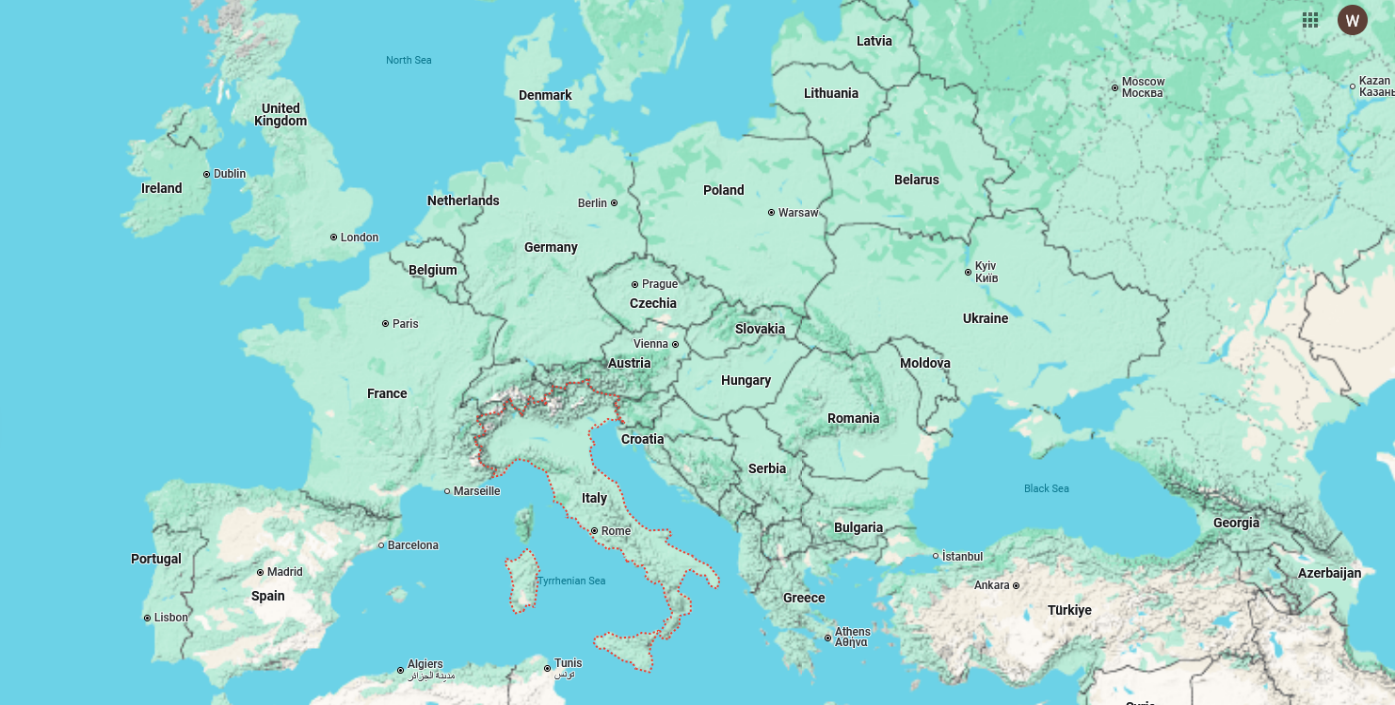 The Alps
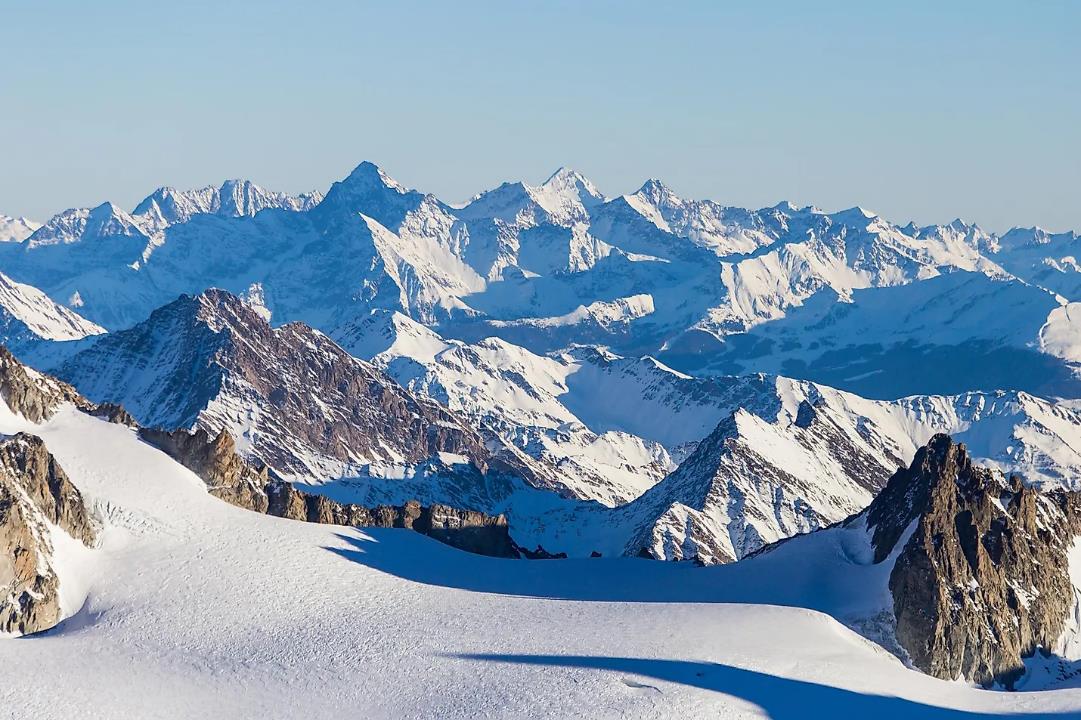 The Alps
here’s a glacier
and how long would the trip take?
and how safe would the trip be?
1815, Jean-Pierre Perraudin, Swiss Mountaineer.	“Having long ago observed marks and scars occurring on hard rocks which do not weather, I finally decided, after going near the glaciers, that they had been made by the pressure or weight of these masses, at which I find traces as least as far as Champsec. This makes me think that glaciers filled in the past the entire Val de Bagnes, and I am ready to demonstrate this fact to incredulous people by the obvious proof of comparing these marks with those uncovered by glaciers at present.”1815, Jean De Charpentier, Swiss naturalist.	“Although Perraudin extended his glacier only [24 miles beyond its limit to Martigny], because he himself probably had never been beyond that town, and although I agreed with him on the improbability of transporting erratic boulders by water, I nevertheless found his hypothesis so extraordinary and even so extravagant that I considered it as not worth examining or even considering.“
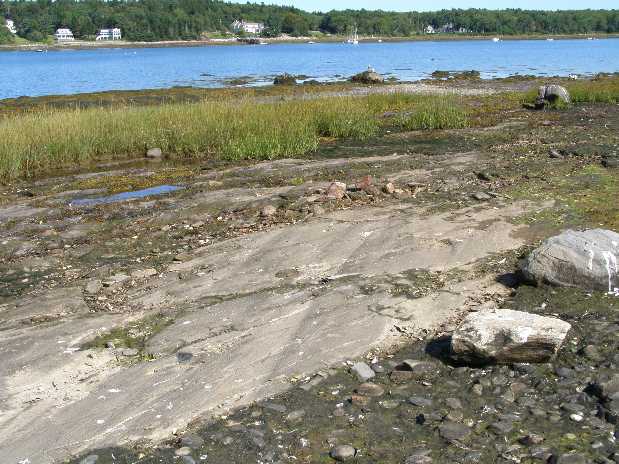 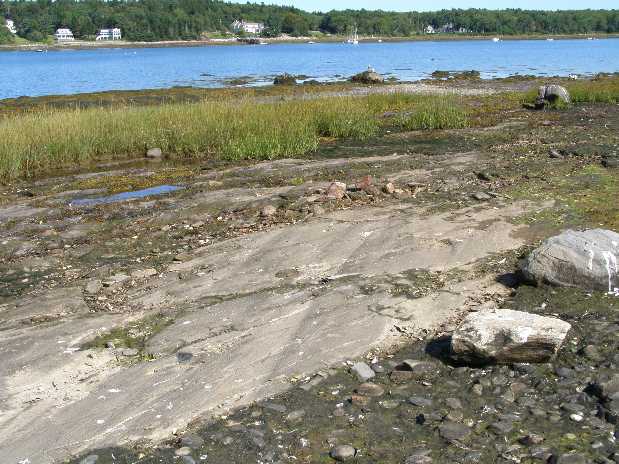 Grooves in slate bedrock
granite boulders
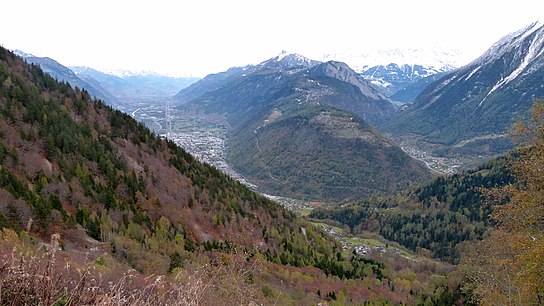 Val de Bagnes
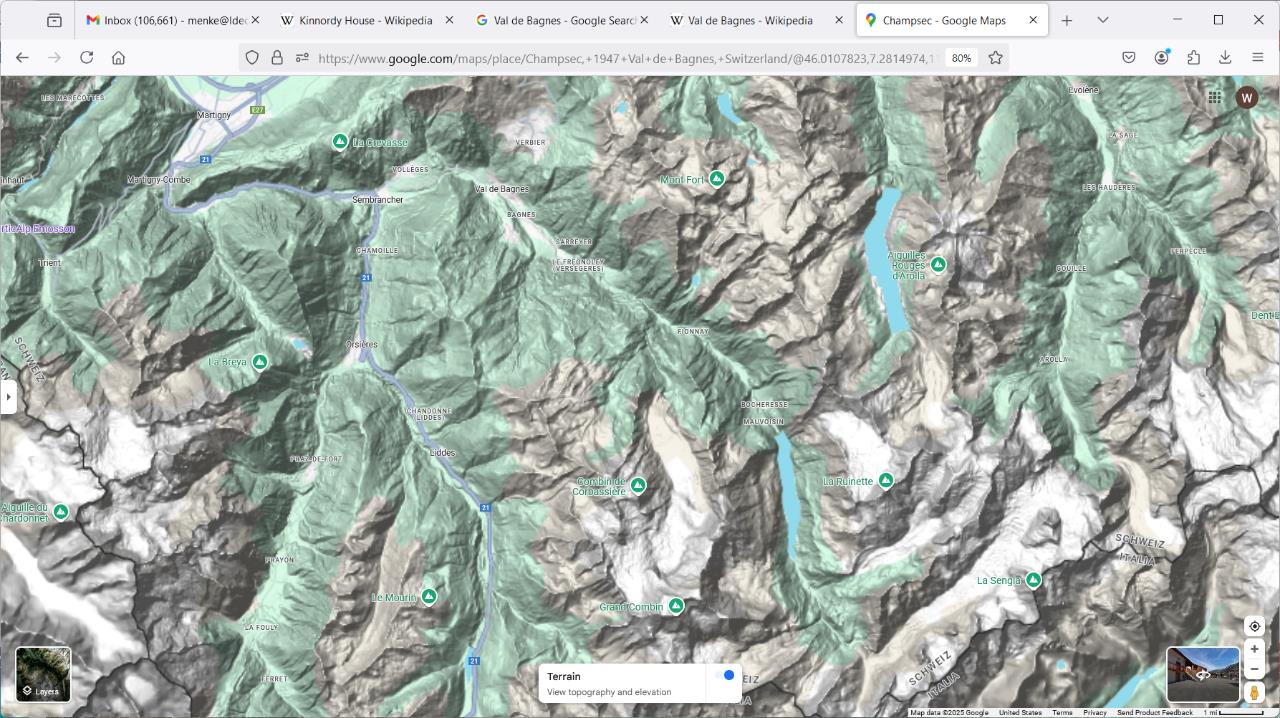 downstream
Val de Bagnes
Champsec
Glacier
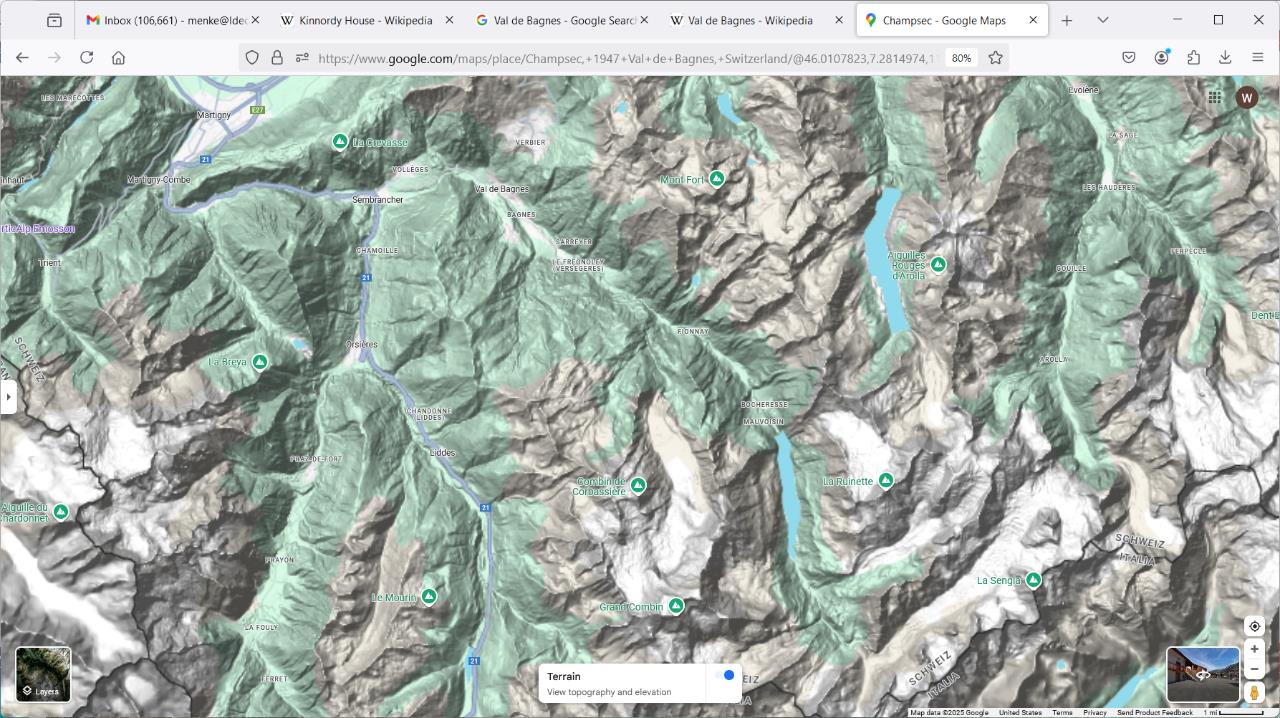 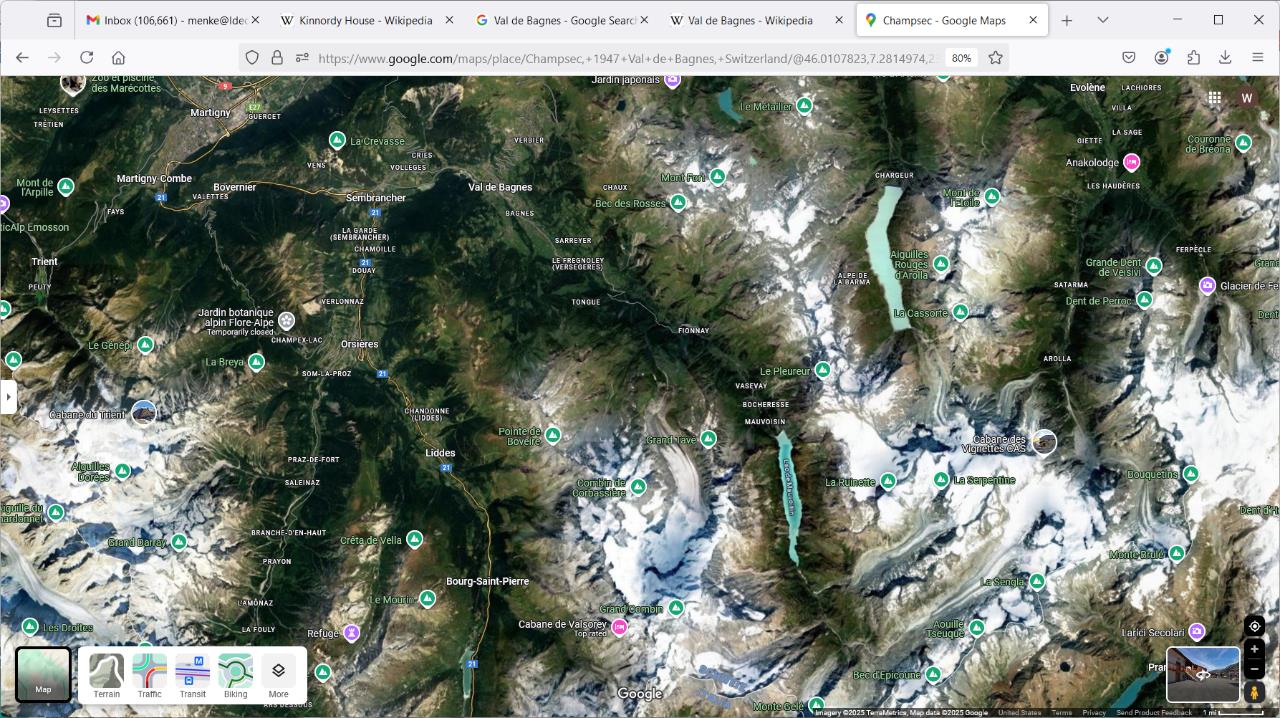 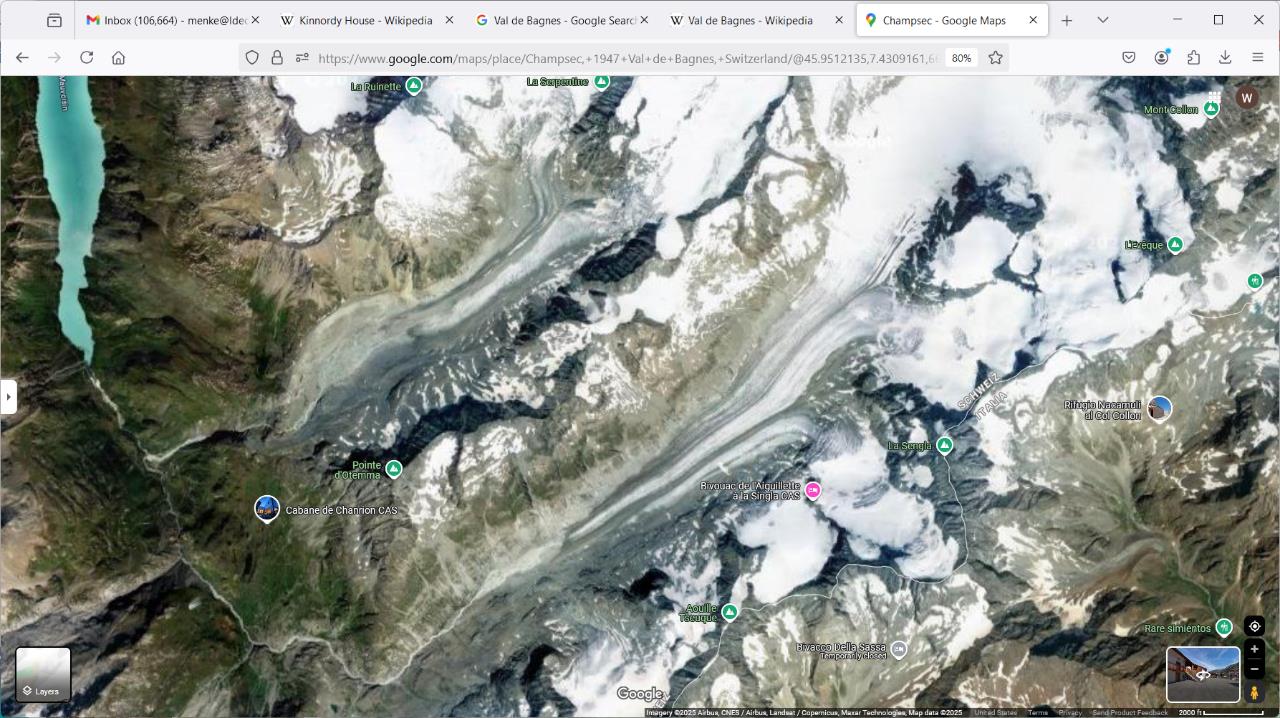 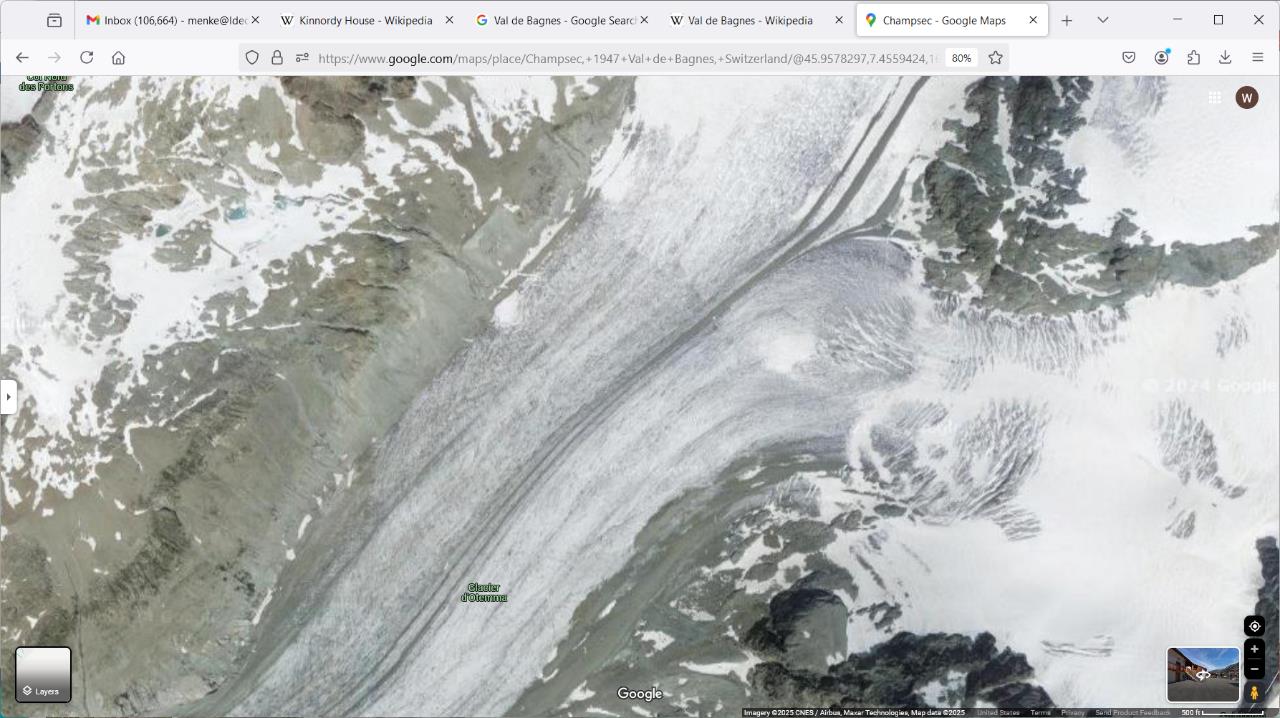 Glacier d’Otemma
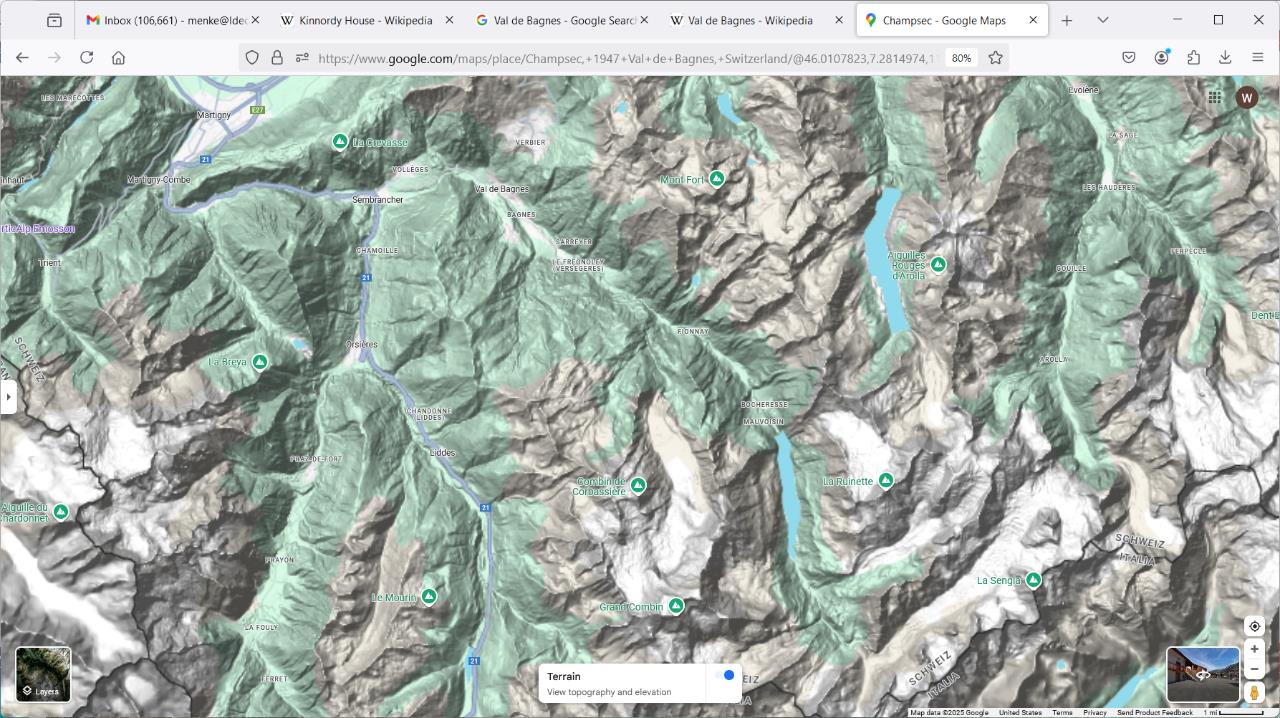 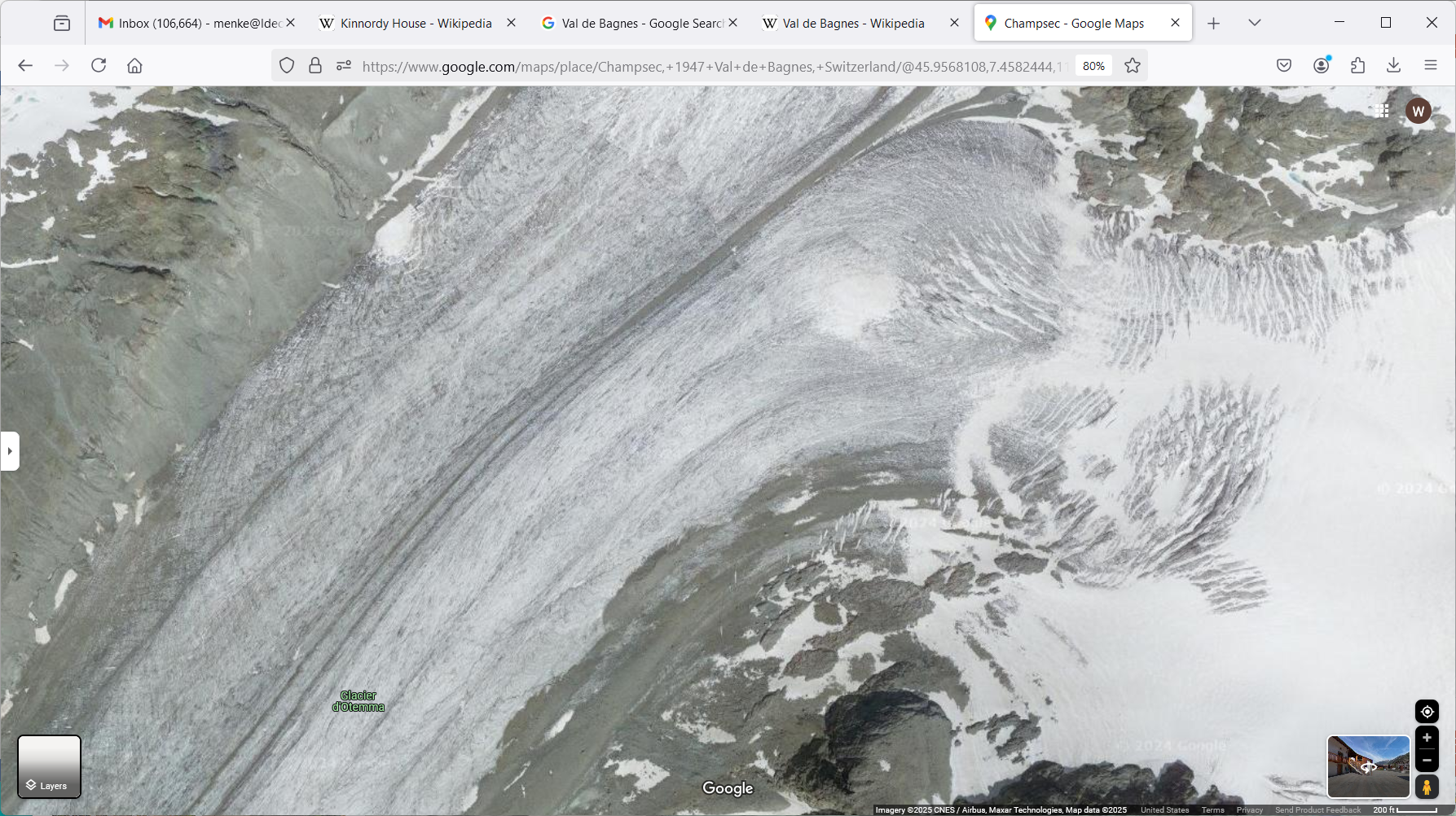 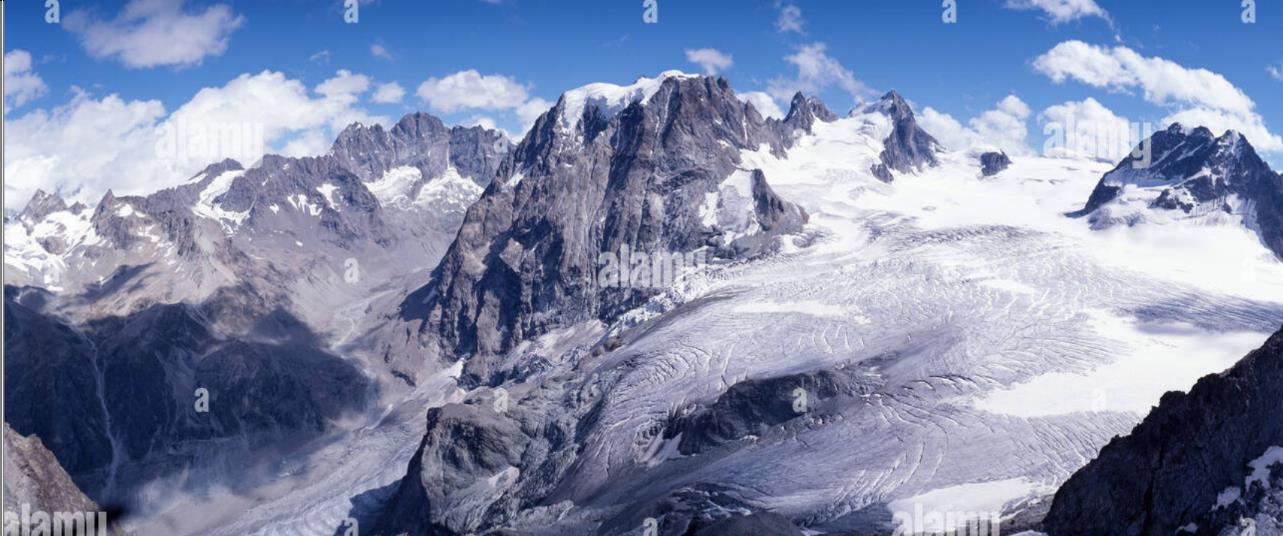 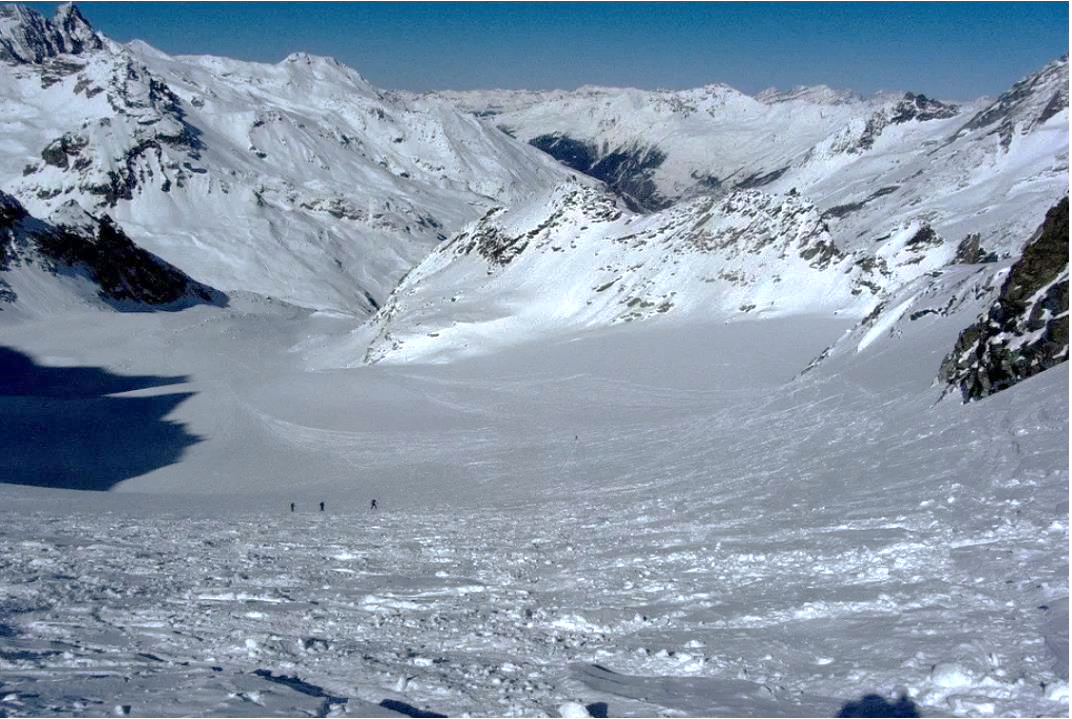 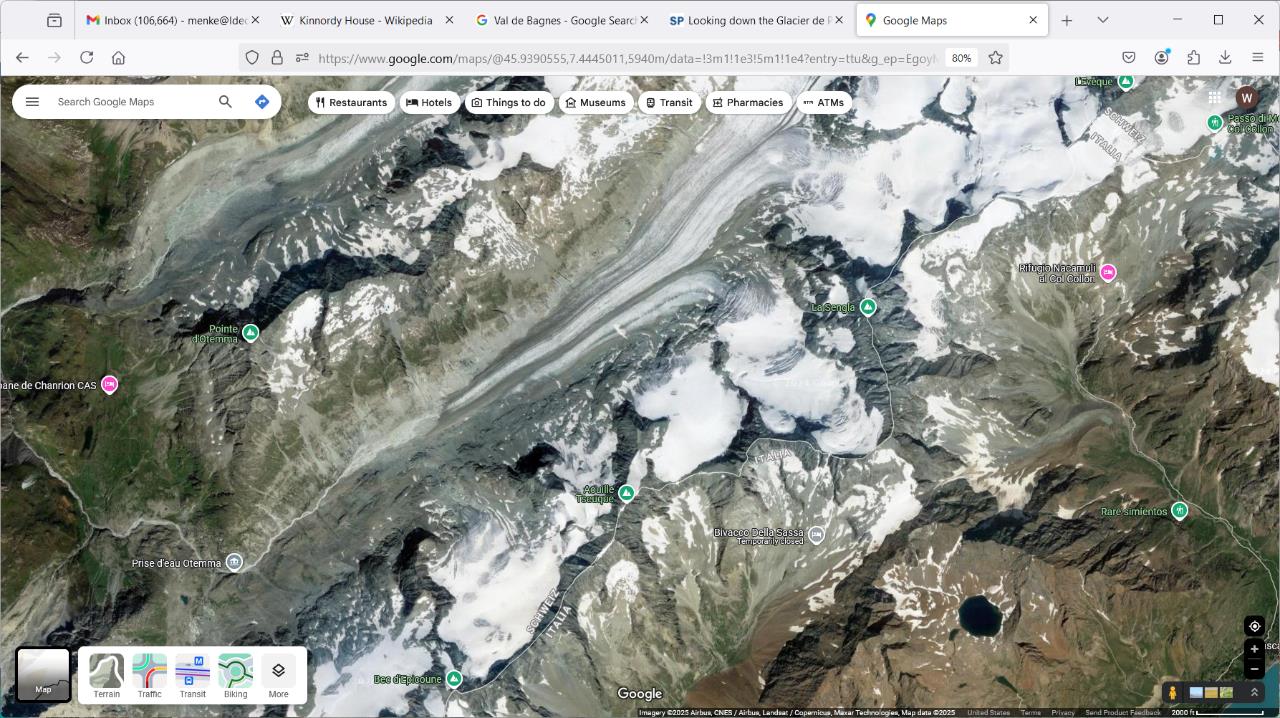 Evidence for the Ice Age here.  Do you see it?
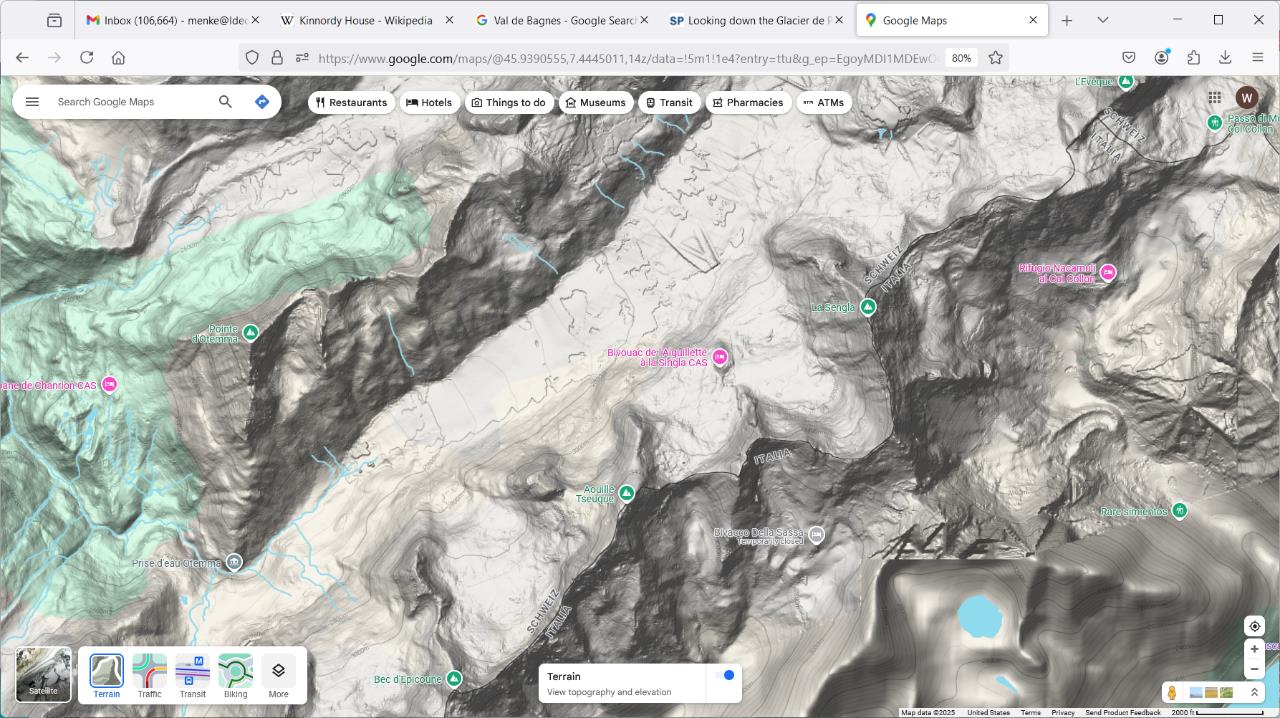 Evidence for the Ice Age here.  Do you see it?
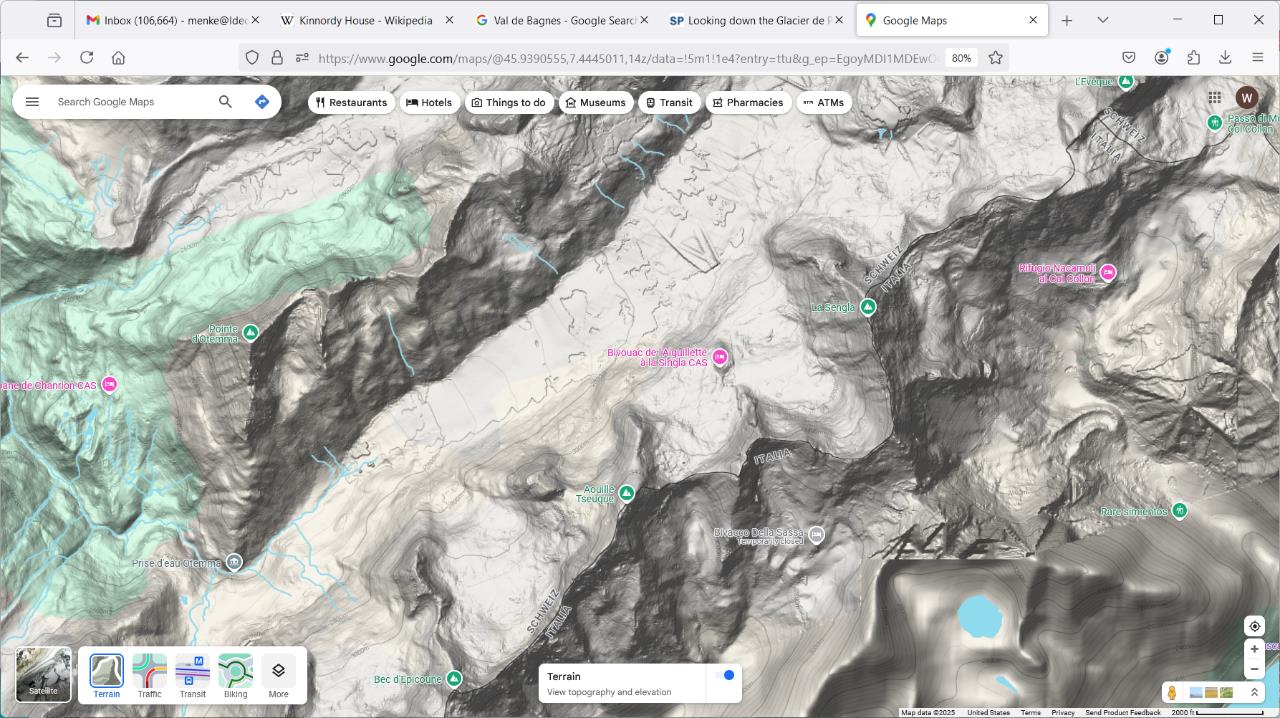 A
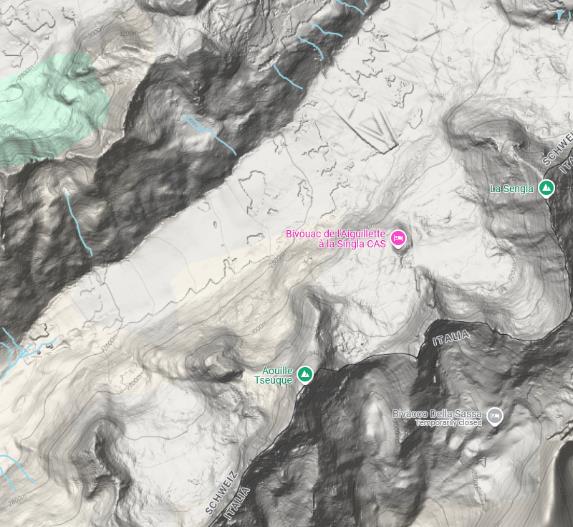 elevation
B
A
distance
B
A
Now
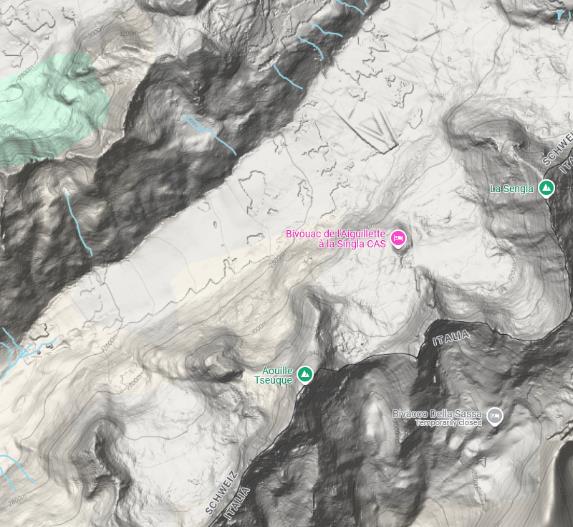 hanging
valley
elevation
glacier
flow out of screen
B
A
distance
B
A
During the Ice Age
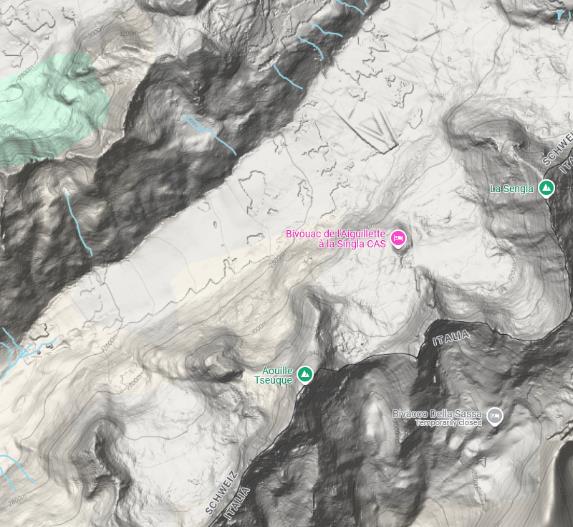 glacier
elevation
B
A
distance
B
1821-1833, Ignace Venetz, highway engineer, studies glaciers, characterizes their movements.
Can you see a glacier move?
have you ever seen a glacier move?
time lapse of glacial movement
https://www.youtube.com/watch?v=hRhnLtFZxso
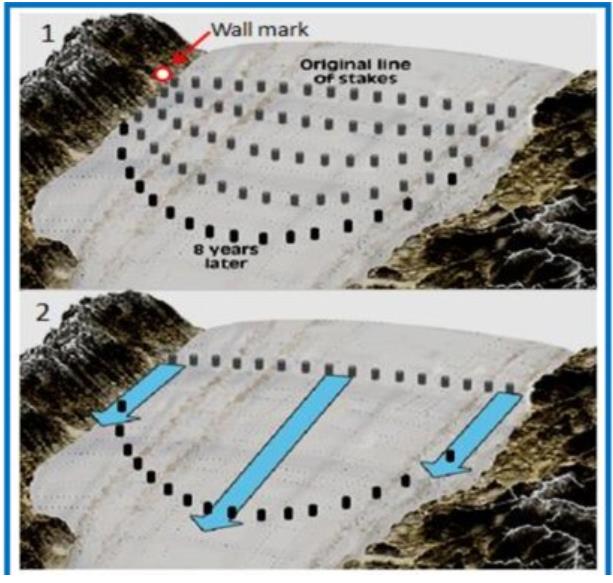 Venetzuseda lineof stakes
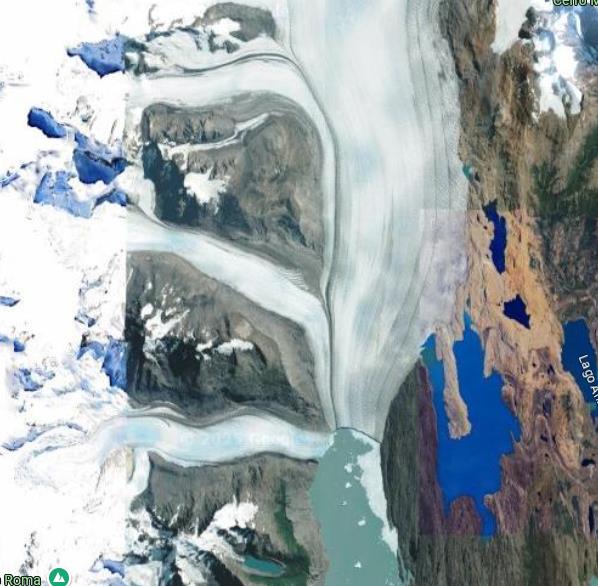 Indirectevidence ofmovingice.What’shappeninghere?
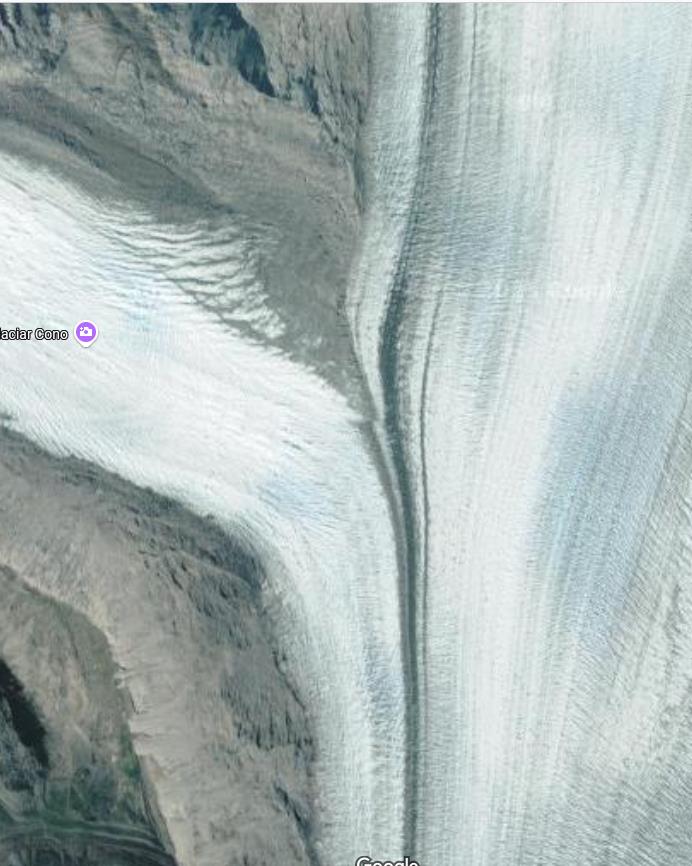 Close-up
1829, De Charpentier systematically characterizes evidence of glaciation.1834, De Charpentier.    Traveling through the valley of Hasli and Lungern, I met on the Brunig road a woodcutter from Meiringen. We talked and walked for a while. As I was examining a large boulder of Grimsel granite, lying next to the path, he said: 'There are many stones of that kind around here, but they come from far away, from the Grimsel, because they consist of Geisberger [granite] and the mountains of this vicinity are not made of it.    When I asked him how he thought that these stones had reached their location, he answered without hesitation, 'The Grimsel glacier transported and deposited them on both sides of the valley, because that glacier extended in the past as far as the town of Bern, indeed water could not deposit them at such an elevation above the valley bottom, without filling the lakes.    This good old man would never have dreamed that I was carrying in my pocket a manuscript in favor of his hypothesis. He was greatly astonished when he saw how pleased I was by his geological explanation, and when I gave him some money to drink to the memory of ancient Grimsel glacier and to the preservation of the the Brunig boulders.
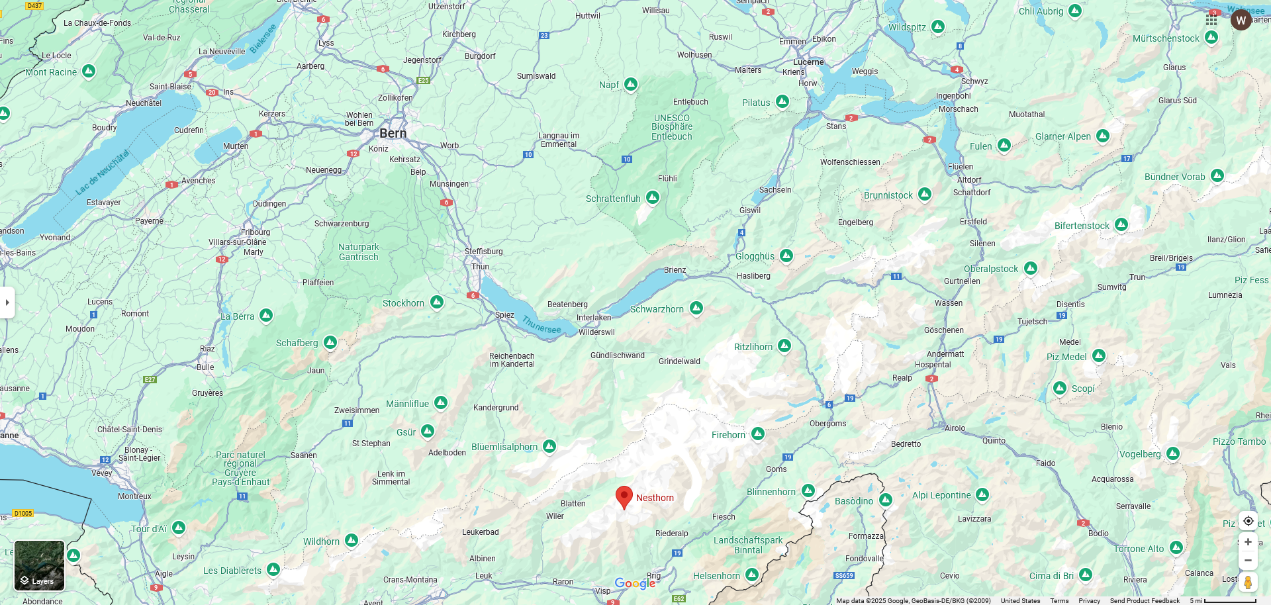 Bern
Lungern
Grimsell
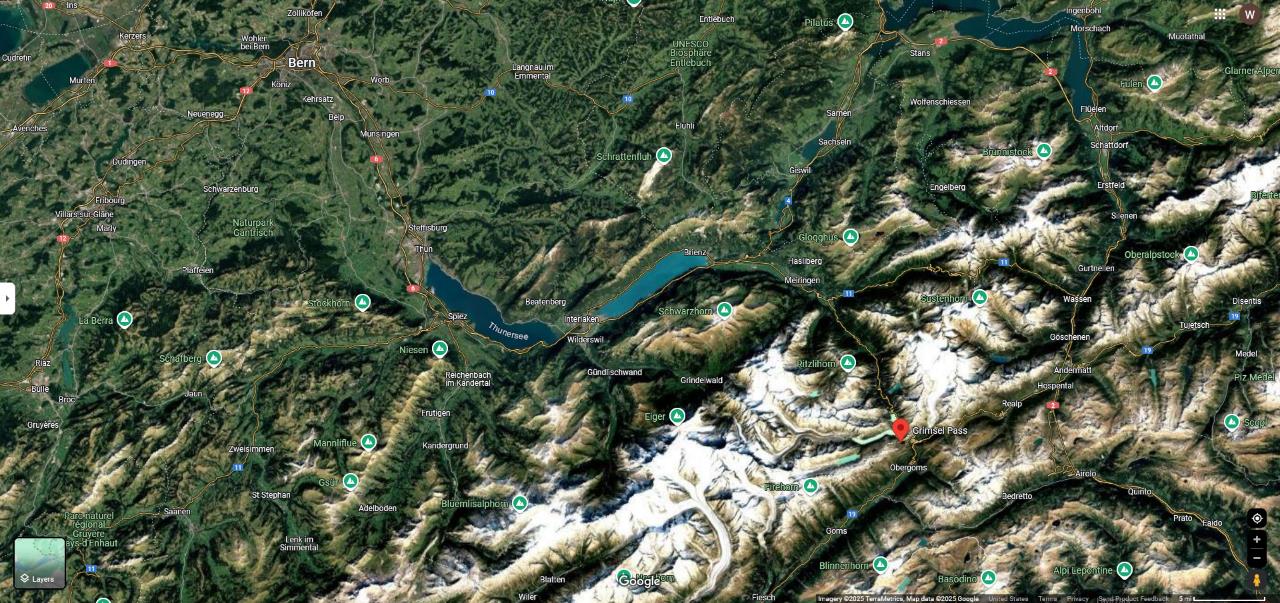 Bern
Lungern
Grimsell
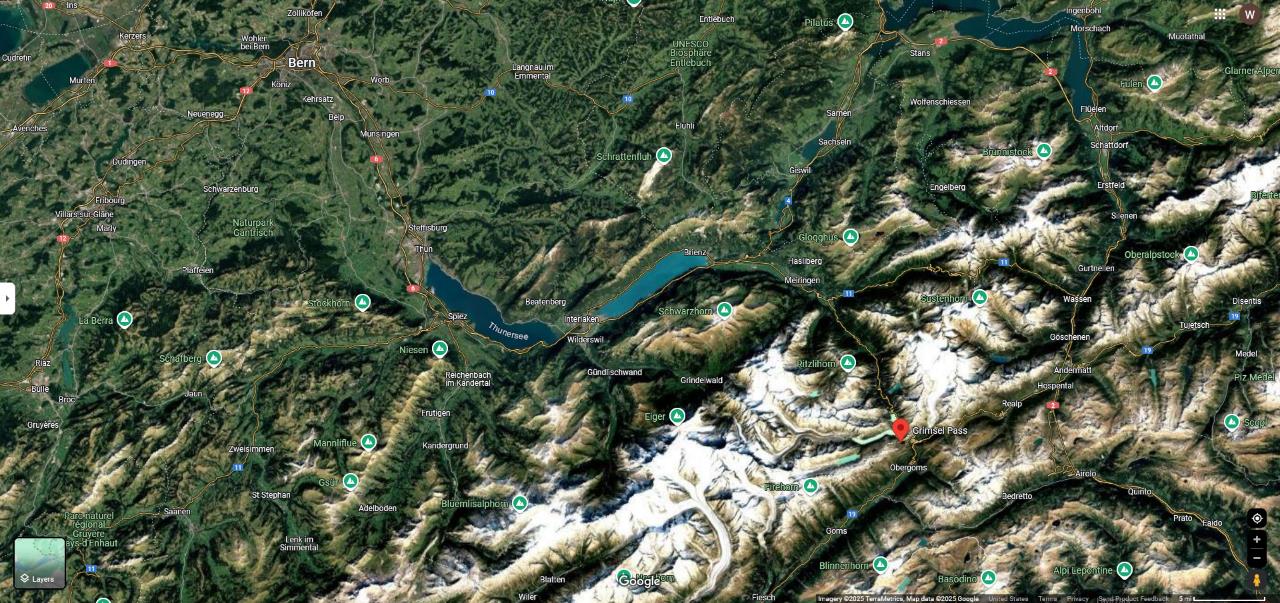 Bern
Lungern
Grimsell
1833, Charles Lyell, English geologist & author of Principles of Geology. Recognition of 'erratic boulders' (or 'erratics') as geological enigma. Charles Lyell published ice rafting theory of erratics, transport occurred during Noah's flood.1833, Rev. William Buckland, British geologist, recognizes a sea level problem with ice rafting theory. Where did all the water come from?1834, Louis Agassiz hears de Charpentier's talk, but not impressed with it.1836, Agassiz visits de Charpientier, ostensibly to study fossil fishes. Becomes acquainted with evidence of extensive past glaciation.1837, Agassiz speaks at Swiss sachet of Natural Sciences. Replaces talk on fossil fishes with one proposing an 'ice age' in Europe and North America. Met with complete disbelief.1838, Buckland visits Agassiz in Alps, sees glaciers, but is unconvinced that they were once larger.
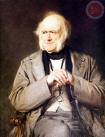 Lyell
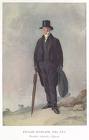 Buckland
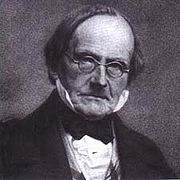 Charpientier
1840, Agassiz published Study on Glaciers, which includes theory of the ice age1840, Agassiz visits Buckland, shows him evidence of glaciation in England.
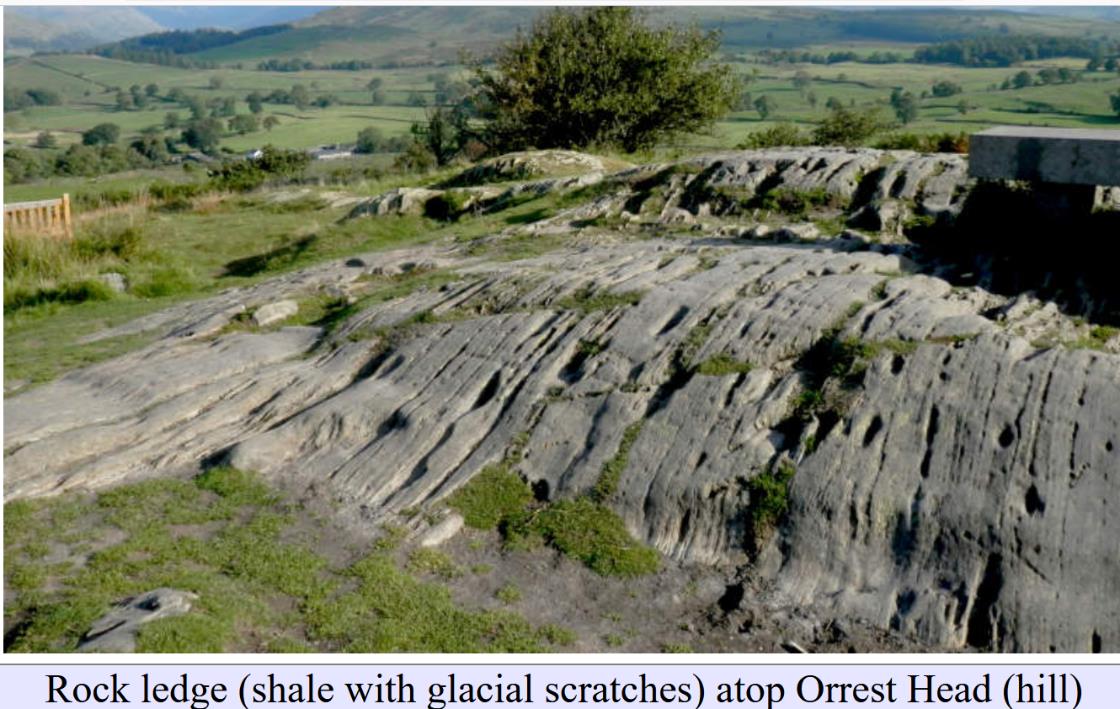 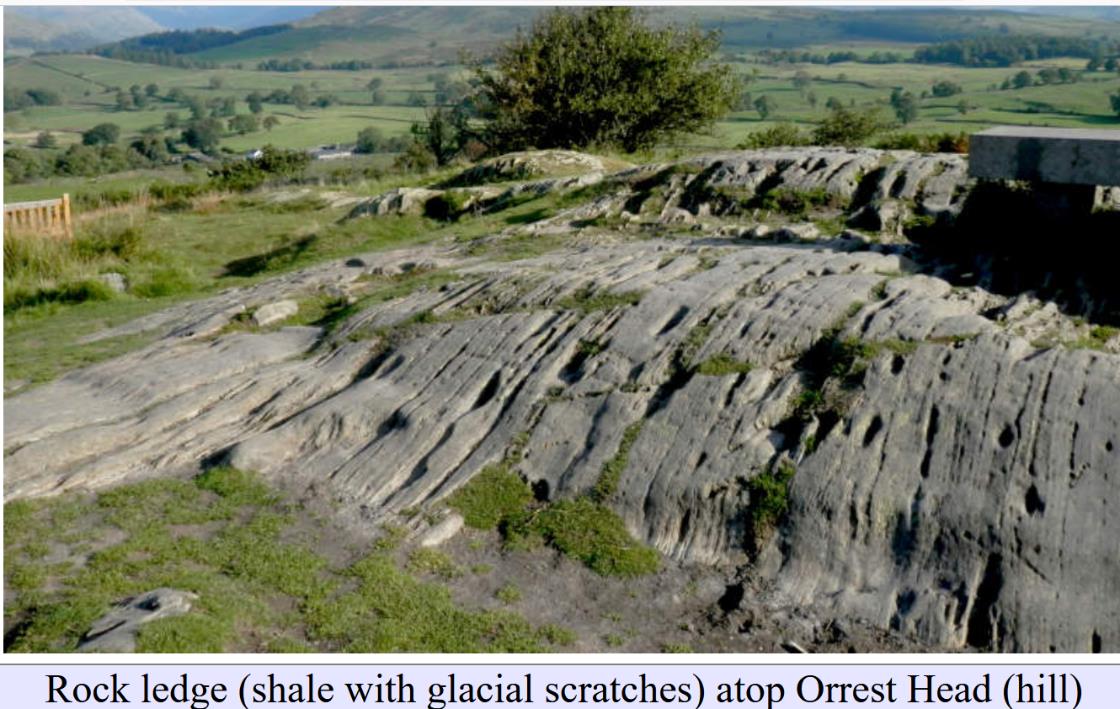 sedimentary layers
sedimentary layers
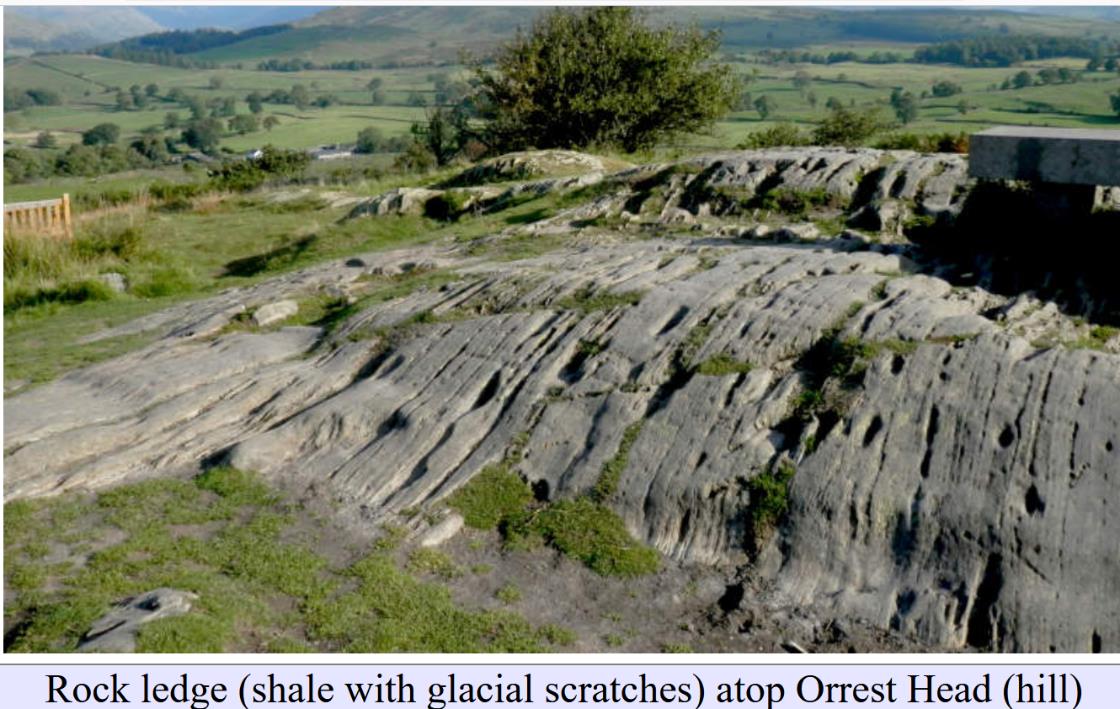 scratch
scratch
scratch
scratch
small gouge
scratch
scratch
large gouge
1840, Buckland convinces Lyell.    “Lyell has adopted your theory in toto!! On my showing him a beautiful cluster of moraines within two miles of his father's house [in Scotland], he instantly accepted it, as solving a host of difficulties which have all his life embarrassed him.”
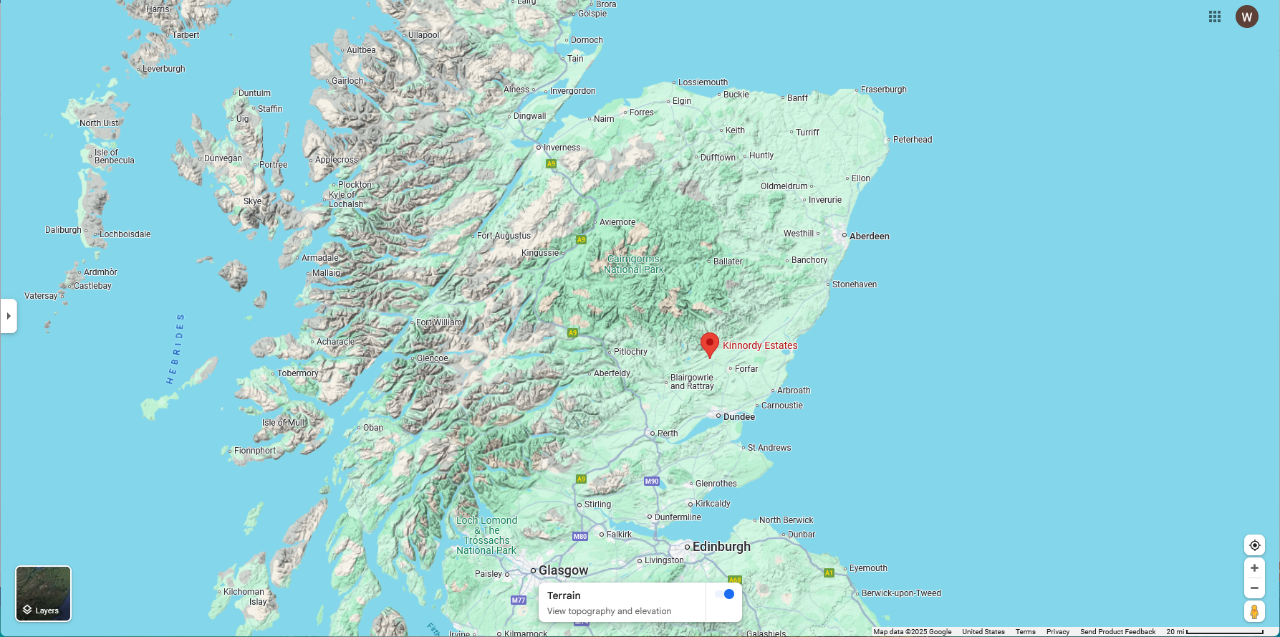 Lyell’s father’s house
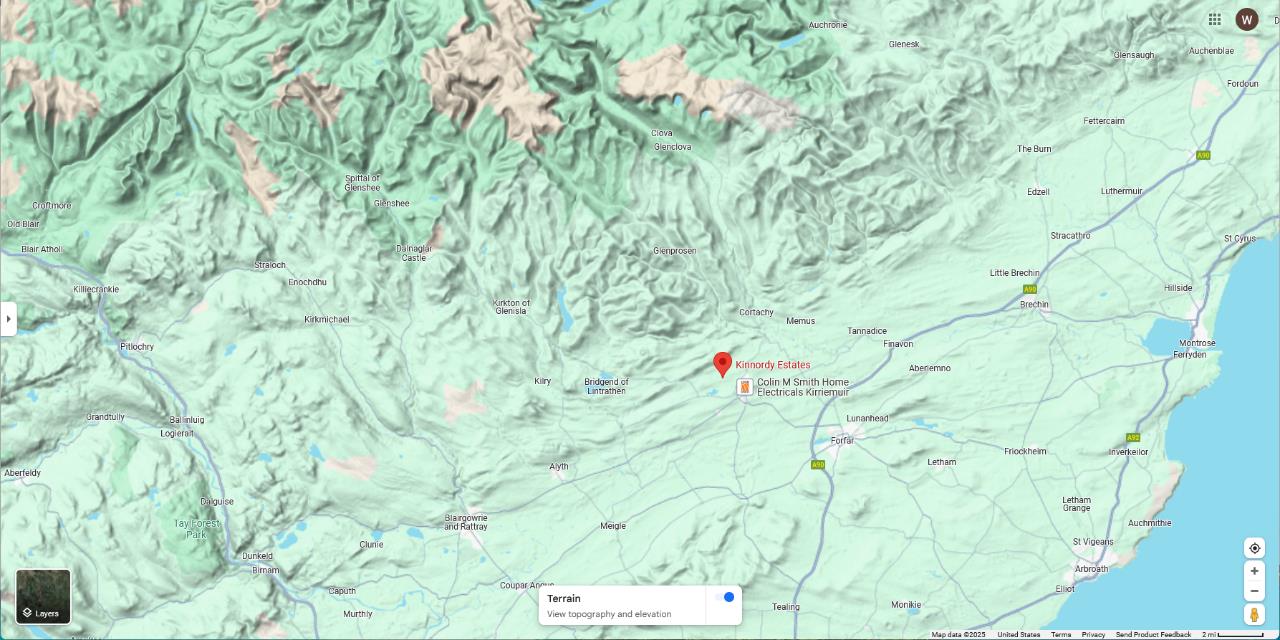 Lyell’s father’s house
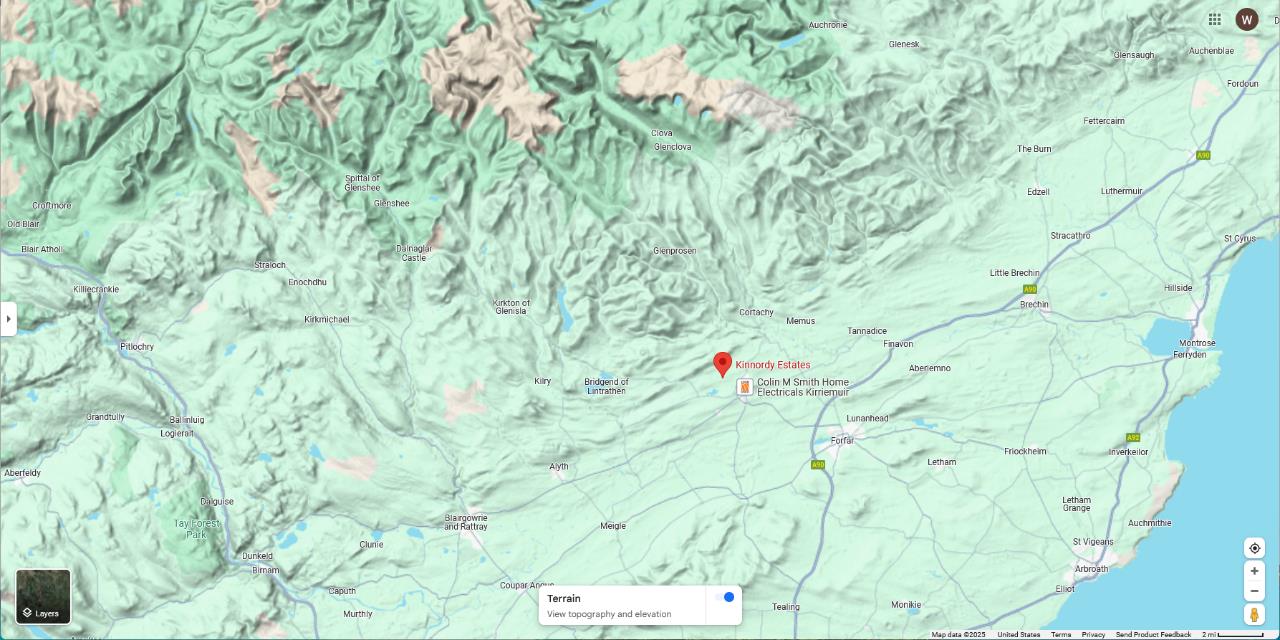 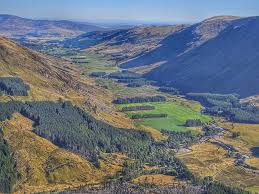 How well did Agassiz do in proving aGlobal Ice Age ?
What attributes does aGlobal Ice Age Have
GlobalContemporaneous
What technologies were available in the 1840’s to address them?
Global  … relatively easyContemporaneous … much harder
1846, Agassiz visits North America:    “I sprang on the shore [at Halifax] and started at a brisk pace for the heights above the landing.... I was met by the familiar signs, the polished surfaces, the furrows and scratches, the line engravings of the glacier ... and I became convinced that here also this great agent had been at work.”
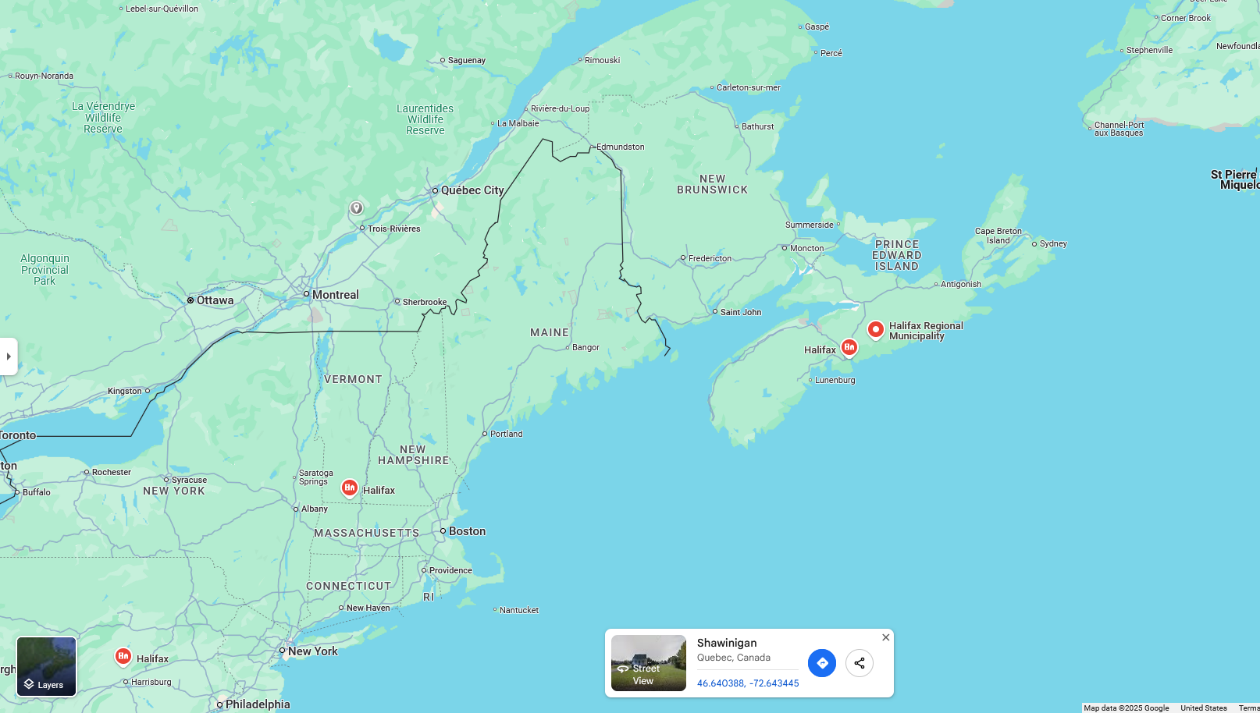 Halifax
New York
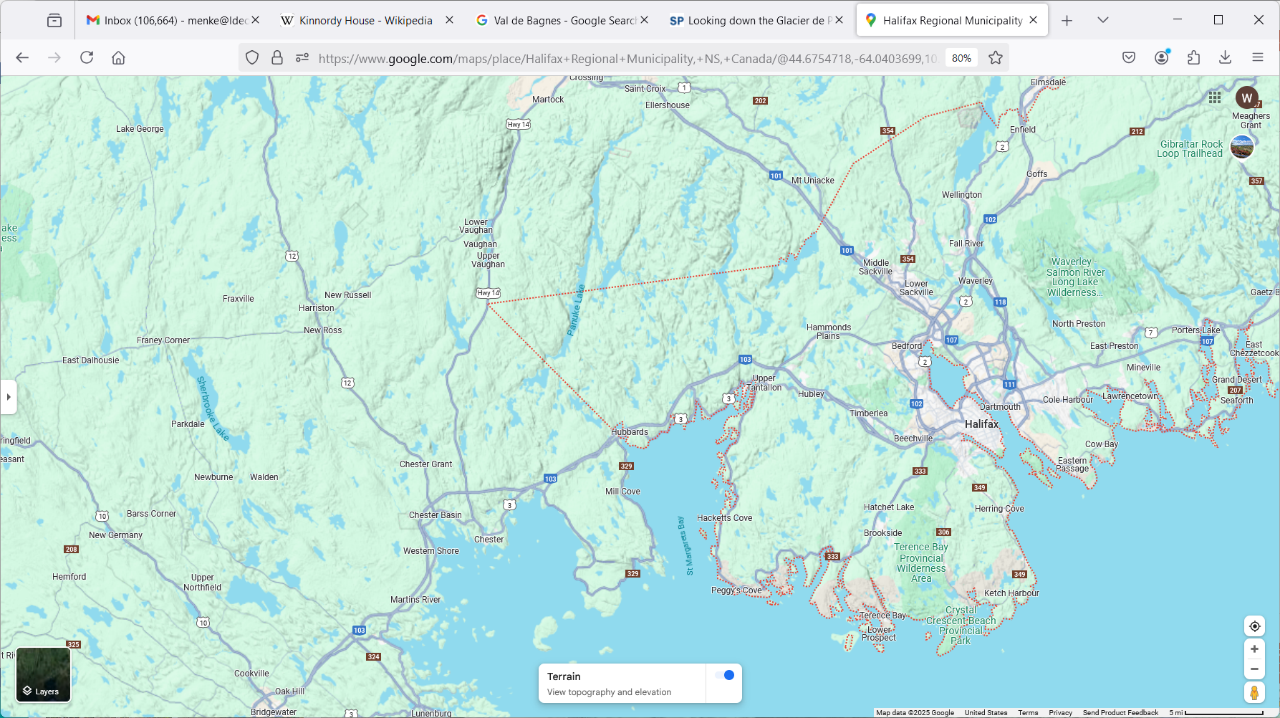 Halifax
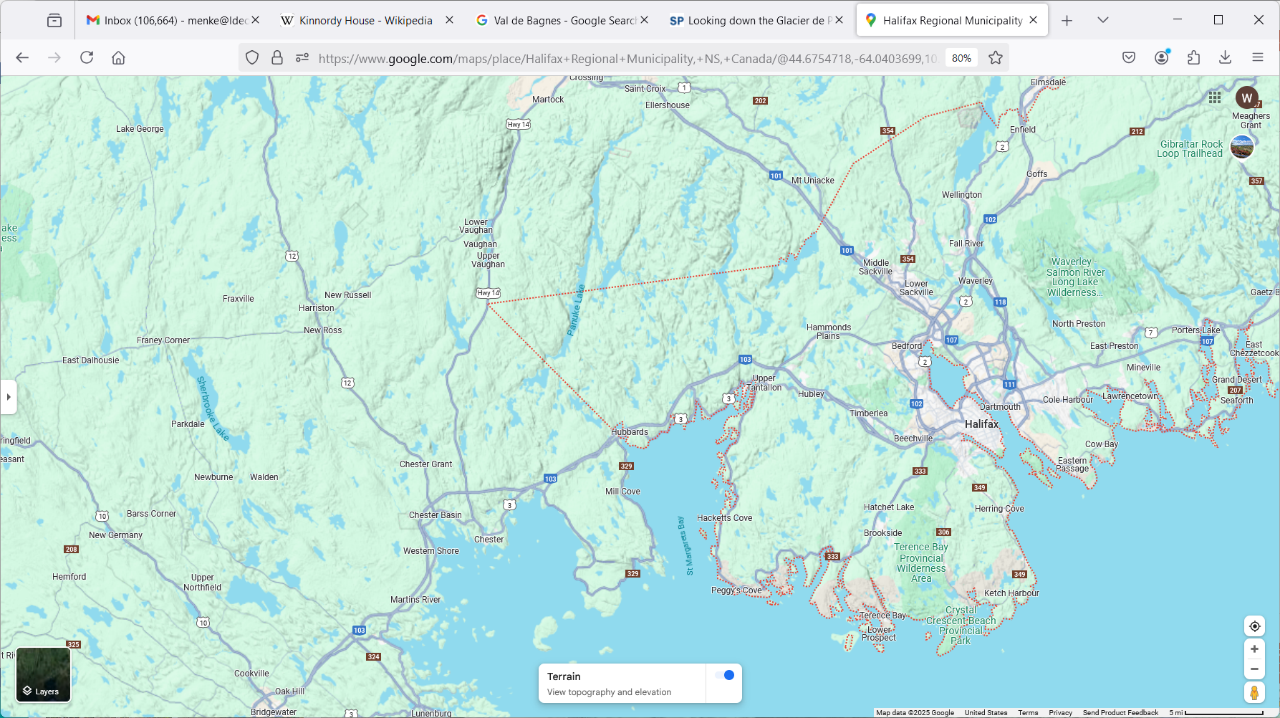 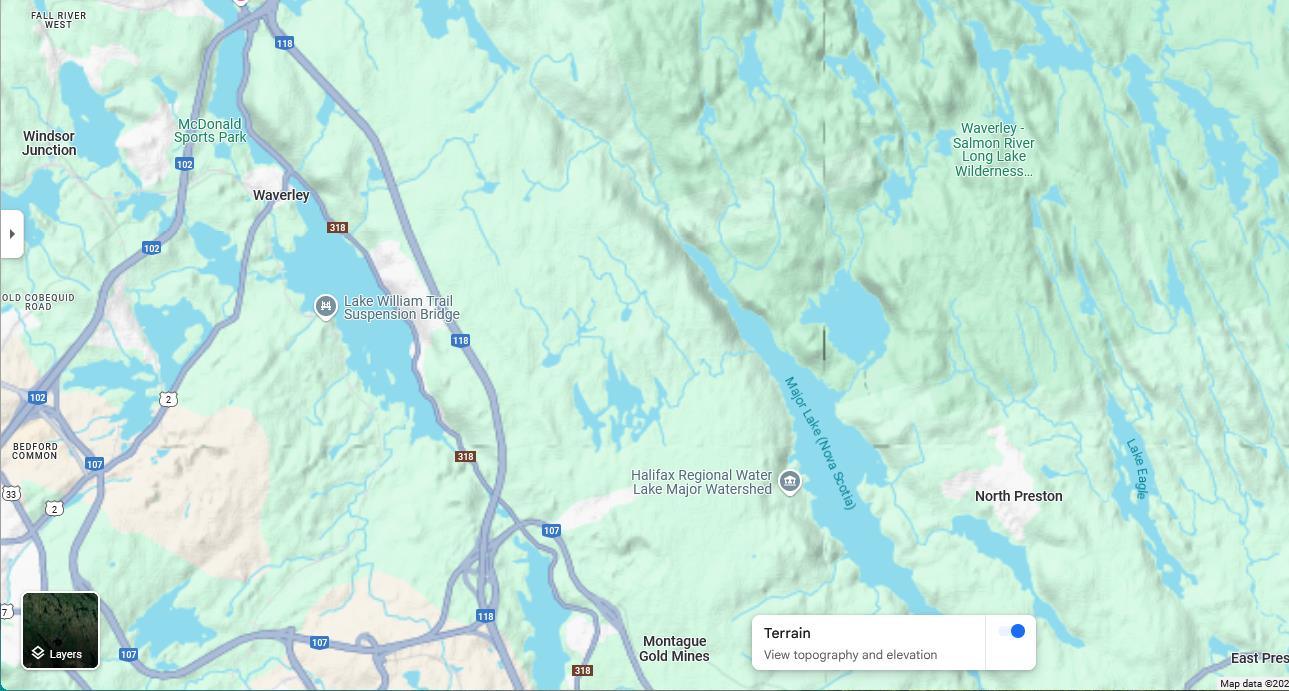 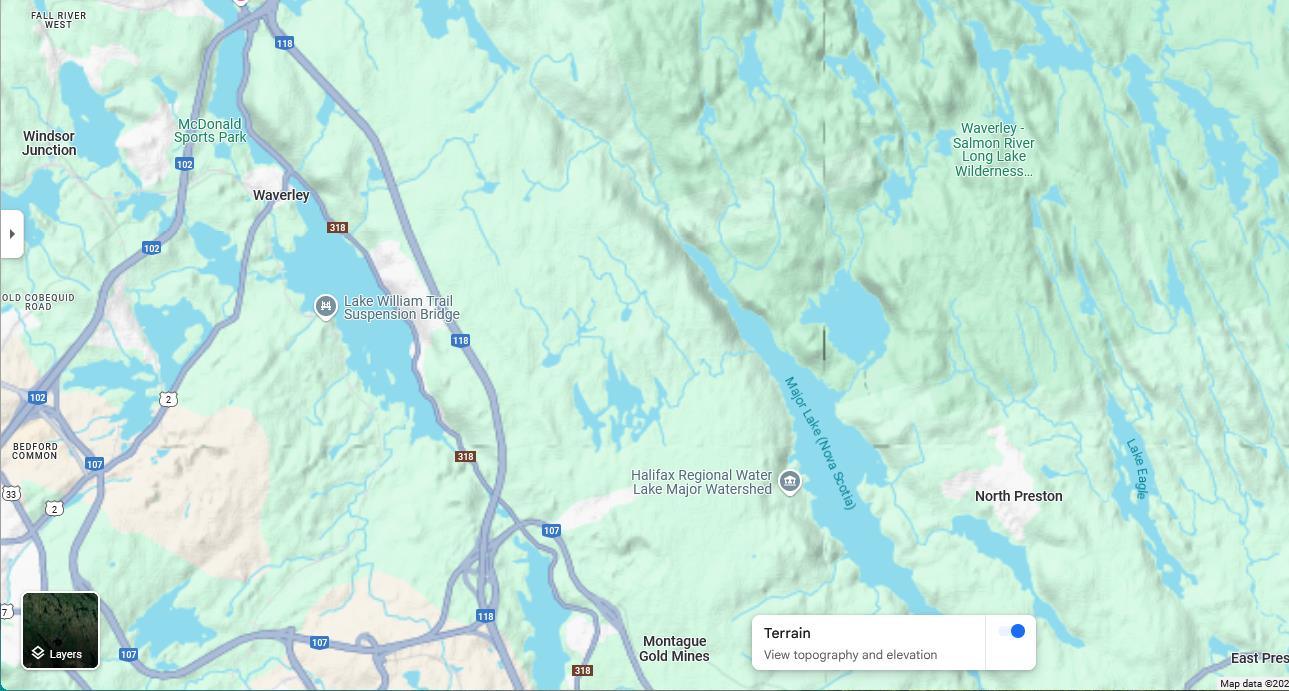 Glacial valley
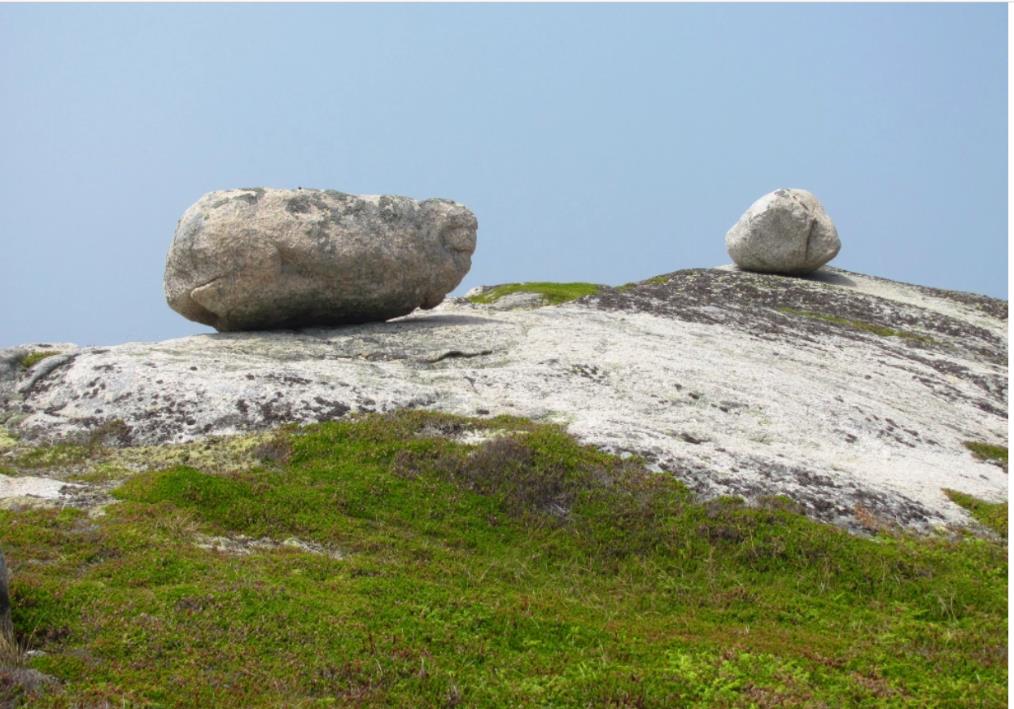 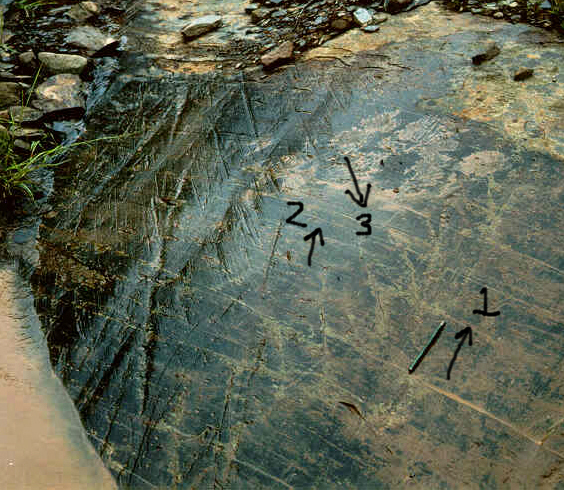 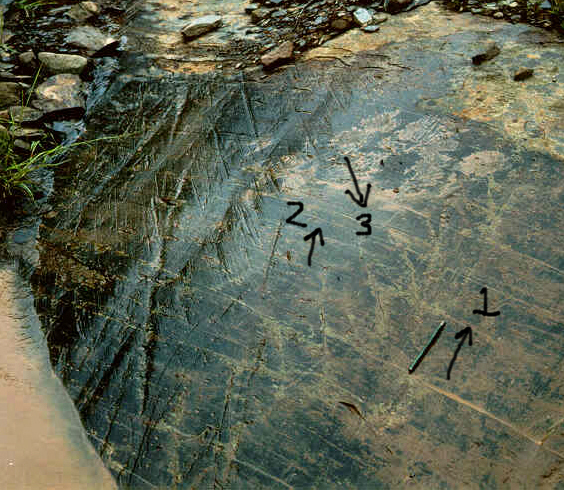 Global  … relatively easyContemporaneous … much harder
requires precise dating
Global  … relatively easyContemporaneous … much harder
Ice cores  … just count annual ice layers
Global  … relatively easyContemporaneous … much harder
Ice cores  … but you have to have a way of estimating the temperature when the ice formed
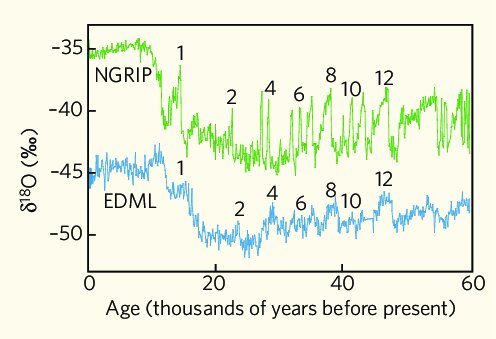 Greenland
Warmer
Antarctica
Older
Today
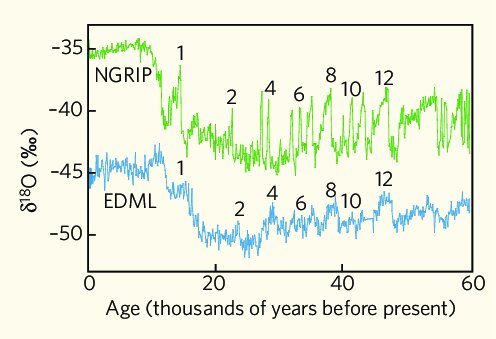 11.7   end of the Ice Age